Eighth Sunday after Pentecost
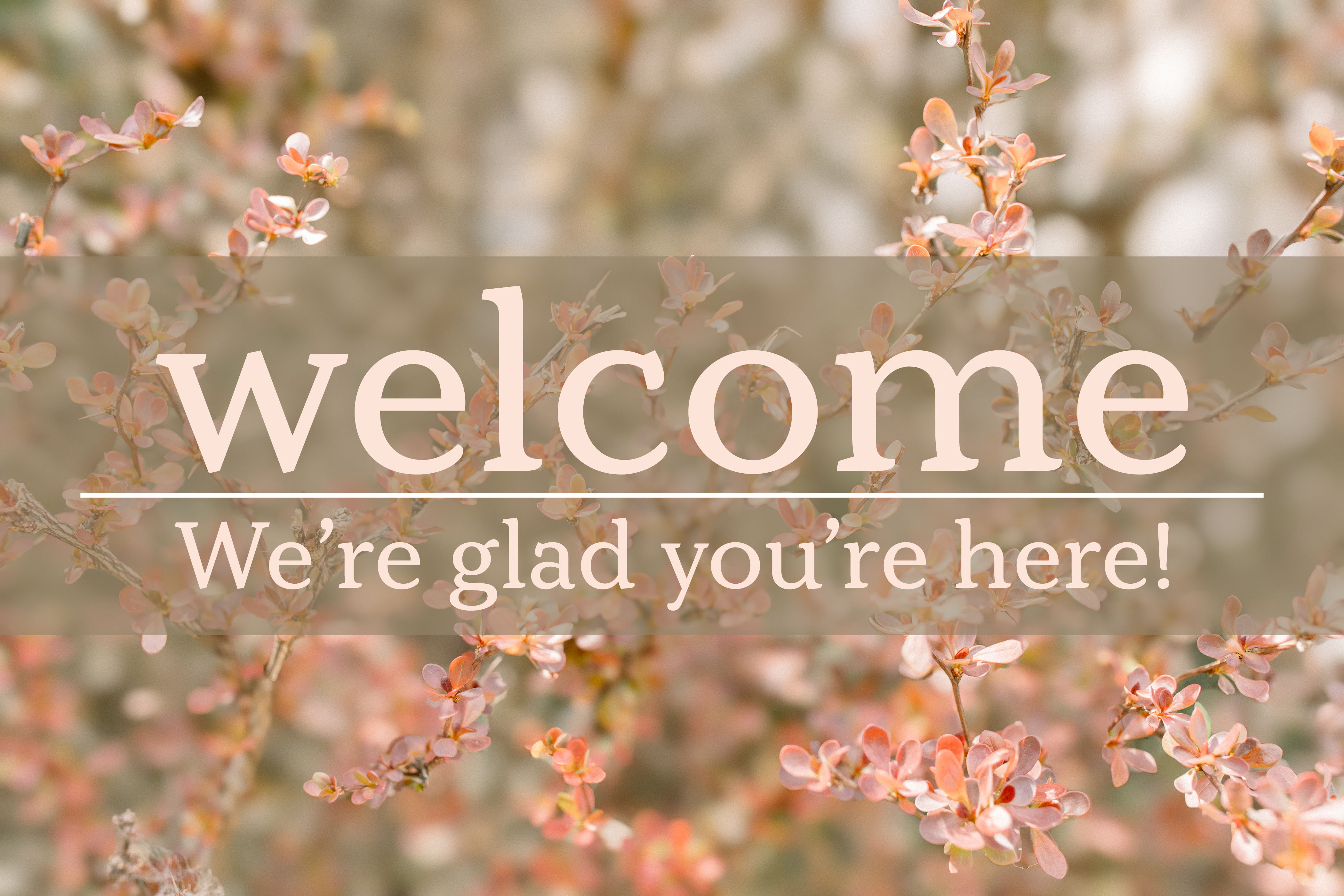 Wait with REVERENCE
Enter in SILENCE
Worship from JOY
PRELUDE

WELCOME & ANNOUNCEMENTS

AFFIRMATION OF MISSION STATEMENT
Our Mission Statement 
As disciples of Jesus Christ, led by the Holy Spirit, we experience God’s unconditional love, and we witness to others by discovering and sharing our gifts.
* SONG OF PRAISE:  No. 333    Seek Ye First	v. 1
Seek ye first the kingdom of God 
and His righteousness,
And all these things 
shall be added unto you. 
Al-le-lu, al-le-lu-ia!
* CALL TO WORSHIP:  	

L:	Friends, this is the day the Lord has made. 
P:	Let us rejoice and be glad in it.
L:	God is love; and those who abide in love,
P:	Abide in God, and God abides in them.
L:	Give thanks, for the Lord is good.
P:	God’s love endures forever.
L: 	With humility and sincerity and authenticity, let us worship God.
*  HYMN OF PRAISE: No. 482  Praise Ye the Lord, the Almighty

Praise ye the Lord, the Almighty, 
the King of creation!
O my soul, praise Him, 
for He is thy health and salvation!
All ye who hear, 
now to His temple draw near;
Praise Him in glad adoration!

. . .
Praise ye the Lord, 
who o'er all things so wondrously reigneth,
Shelters thee under His wings, yea, 
so gently sustaineth!
Hast thou not seen 
how thy desires ever have been
Granted in what He ordaineth? 
. . .
Praise ye the Lord! 
O let all that is in me adore Him!
All that hath life and breath, 
come now with praises before Him.
Let the Amen sound from His people again,
Gladly for aye we adore Him.
PRAYER OF CONFESSION:  (In silence then in unison)
Holy God of Israel, you see as we are, and know our thoughts. We confess that we are unworthy of your gracious care and steadfast love. We forget that all life comes from you and that to you all life returns. We confess that we have not always done your will, nor lived faithfully as heirs, children, of Christ’s covenant. . . .
Lord, in your mercy, forgive our sins, heal us, and make us whole. Set us free from our sin, and restore to us the joy of your salvation, today and forever; in Jesus’ name, we pray, Amen.
ASSURANCE OF CHRIST’S FORGIVENESS:	

L:	God seeks us out. With abundant grace and boundless mercy, God seeks us out. This is the good news—to willingly love and forgive as undeservedly and freely as God has first loved, accepted, and forgiven us. 

P: 	In Jesus Christ, we are forgiven!  Let us forgive one another.
* CELEBRATING CHRIST’S FORGIVENESS:  No. 466        v. 1
 O For a Thousand Tongues to Sing

O for a thousand tongues to sing
My dear Redeemer’s praise,
The glories of my God and King,
The triumphs of God's grace!
* EXCHANGE OF CHRIST’S PEACE:
Pastor: The peace of Christ be with you.     People: And also with you.

   Welcome one another with Christ’s peace.
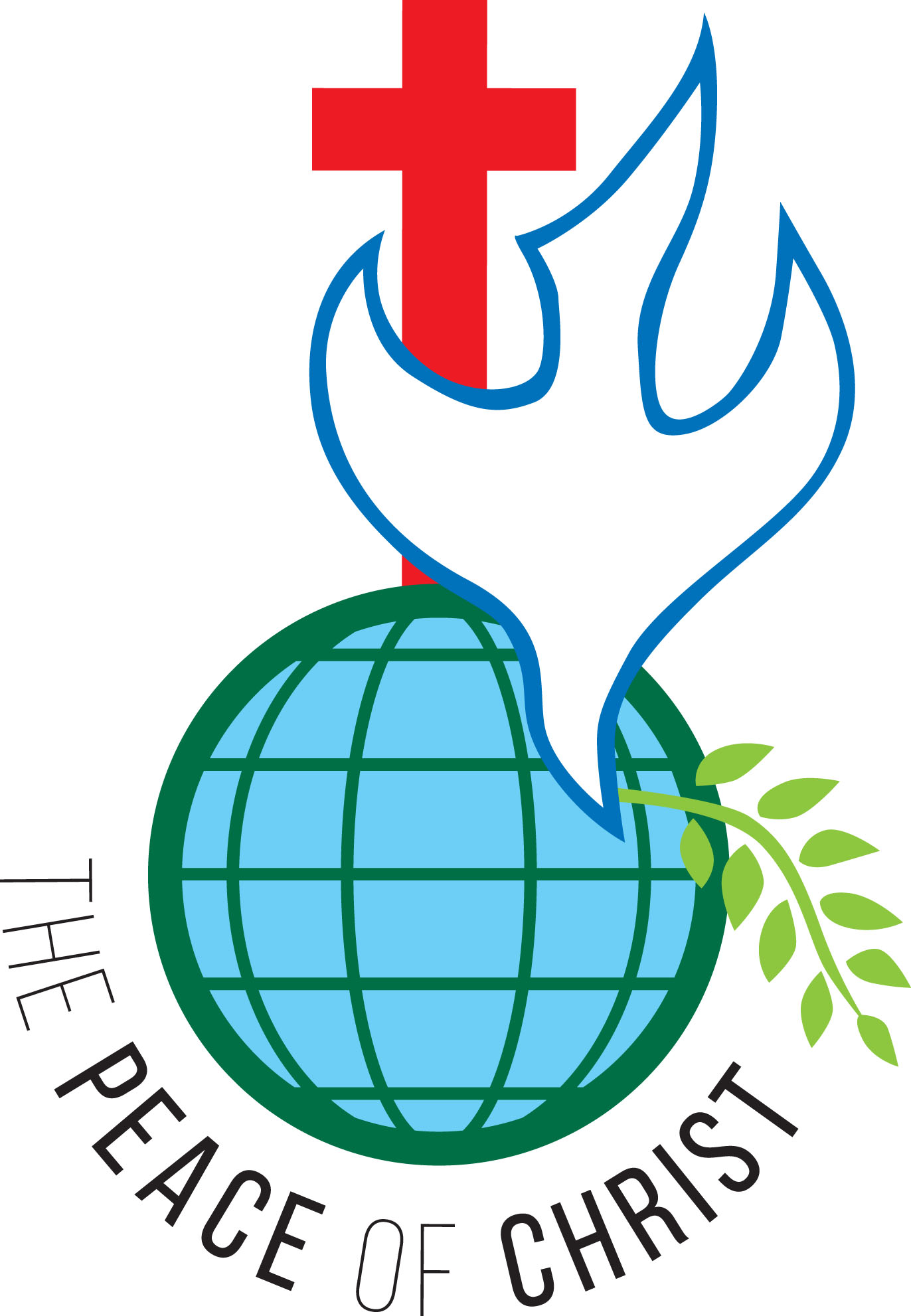 GIVING OF OUR GIFTS & OFFERTORY:
Our God has blessed us, so let us extend God’s Blessing as we present our Tithes and Offerings.

Thank you for being faithful stewards of your church family with your prayers, your time, talent, and your financial resources. 

Contributions may also be made: 
Electronically on the church website at fpcb-nj.org; 
By reoccurring electronic withdrawal; or by
By mailing your offering to the church: P.O. Box 385, Blairstown, NJ.
* DOXOLOGY:  No. 592     Praise God
Praise God, from whom all blessings flow;  Praise God all creatures here below; 
Praise God above, ye heavenly host; 
Praise Father, Son, and Holy Ghost. Amen.



* PRAYER OF DEDICATION
DECLARING GOD‘S  WORD

HEBREW LESSON:  Isaiah 43: 1–9    
God covenants to be our God.
43 But now thus says the Lord,    he who created you, O Jacob,    he who formed you, O Israel:Do not fear, for I have redeemed you;    I have called you by name; you are mine. 2 When you pass through the waters, I will be with you, and through the rivers, they shall not overwhelm you; when you walk through fire you shall not be . . .
burned, and the flame shall not consume you.3 For I am the Lord your God,    the Holy One of Israel, your Savior.I give Egypt as your ransom,    Cush and Seba in exchange for you.4 Because you are precious in my sight    and honored and I love you,I give people in return for you,    nations in exchange for your life.5 Do not fear, for I am with you; . . .
I will bring your offspring from the east,    and from the west I will gather you;6 I will say to the north, “Give them up,”    and to the south, “Do not withhold;bring my sons from far away    and my daughters from the end of the earth—7 everyone who is called by my name,    whom I created for my glory,    whom I formed and made.”
. . .
8 Bring forth the people who are blind yet have eyes,    who are deaf yet have ears!9 Let all the nations gather together,    and let the peoples assemble.Who among them declared this    and foretold to us the former things?Let them bring their witnesses to justify them,    and let them hear and say, “It is true.”
EPISTLE LESSON:   2 Corinthians 13: 11–13; 
Ephesians 2: 3–10    
We are God’s workmanship.
11 Finally, brothers and sisters, farewell. Be restored; listen to my appeal; agree with one another; live in peace; and the God of love and peace will be with you. 12 Greet one another with a holy kiss. All the saints greet you.
13 The grace of the Lord Jesus Christ, the love of God, and the communion of the Holy Spirit be with all of you. . . .
Ephesians 2:3-10
3 All of us once lived among them in the passions of our flesh, doing the will of flesh and senses, and we were by nature children of wrath, like everyone else, 4 but God, who is rich in mercy, out of the great love with which he loved us 5 even when we were dead through our trespasses, made us alive together with Christ—by grace you have been saved— 6 and raised us up with him and seated us with him in the heavenly places in Christ Jesus, 7 so that in . . .
the ages to come he might show the immeasurable riches of his grace in kindness toward us in Christ Jesus. 8 For by grace you have been saved through faith, and this is not your own doing; it is the gift of God— 9 not the result of works, so that no one may boast. 10 For we are what he has made us, created in Christ Jesus for good works, which God prepared beforehand so that we may walk in them.
PASTOR DAVID’S MEDITATION:  

Creeds, Confessions, and Catechisms:
VI. A Brief Statement of Faith
RESPONDING TO GOD’S WORD

* AFFIRMATION OF FAITH:   A Brief Statement of Faith
PASTOR DAVID:
In life and in death we belong to God. Through the grace of the Lord Jesus Christ, the love of God, 	and the communion of the Holy Spirit, we trust in the one triune God, the Holy One of Israel, 	whom alone we worship and serve. . . .
DEB ALBRECHT & THE CONGREGATION – PLEASE STAND & REMAIN STANDING
We trust in Jesus Christ, fully human and fully God. Jesus proclaimed the reign of God: Preaching good news to the poor and release to the captives, teaching by word and deed and blessing the children, healing the sick and binding up the broken-hearted, eating with outcasts, forgiving sinners, and calling all to . . .
repent and believe the gospel. 
Unjustly condemned for blasphemy and sedition, Jesus was crucified, suffering the depths of human pain and giving his life for the sins of the world. God raised this Jesus from the dead, vindicating his sinless life, breaking the power of sin and evil, delivering us from death to life eternal. . . .
JUDY TRIGG
We trust in God, 	whom Jesus called Abba, Father. In sovereign love God created the world good and makes everyone equally in God’s image, male and female, of every race and people, to live as one community. . . .
BILL OLIVIER
But we rebel against God; we hide from our Creator. Ignoring God’s commandments, we violate the image of God and others and ourselves, accept lies as truth, exploit neighbor and nature, and threatened death to the planet and entrusted to our care. We deserve God’s condemnation. . . .
ERIKA WULSTER
Yet God acts with justice and mercy to redeem creation.	 In and everlasting love the God of Abraham and Sarah chose a covenant people to bless all families of the earth. Hearing their cry God delivered the children of Israel from the house of bondage. Loving us still God makes us hears with Christ of the covenant. . . .
Like a mother will not forsake her nursing child, Like a father who runs to welcome the prodigal home, God is faithful still. . . .
CAROL WALKER & THE CONGREGATION
We trust in God the Holy Spirit, everywhere the giver and renewer of life. The Spirit justifies us by grace through faith, sets us free to accept ourselves and to love God and neighbor, and binds us together with all believers in the one body of Christ the Church . . .
DEB ALBRECHT
The same Spirit who inspired the prophets and apostles rules our faith and life in Christ through Scripture, engages us to the Word proclaimed, claims us in the waters of baptism, feeds us with the bread of life and the cup of salvation, and calls women and men to all the ministries of the church. . . .
JOE REPASKY (OR PASTOR DAVID) 
In a broken and fearful world, the Spirit gives us courage  to pray without ceasing, to witness among all peoples to Christ as Lord and Savior, to unmask idolatries in Church and culture, to hear the voices of peoples long silenced, and to work with others for justice, freedom, and peace. . . .
ALL LEADERS & CONGREGATION
In gratitude to God, empowered by the Holy Spirit, we strive to serve Christ in our daily tasks and to live holy and joyful lives even as we watch for God’s new heaven and new earth, praying, “Come, Lord Jesus!” . . .
With believers in every time and place, we rejoice that nothing in life or in death can separate us from the love of God in Christ Jesus our Lord.
Glory to the Father and to the Son and to the Holy Spirit. Amen.
* HYMN: 	No. 261	     God of Compassion, in Mercy Befriend Us

God of compassion, in mercy befriend us;
Giver of grace for our needs all availing,
Wisdom and strength 
for each day do Thou send us,
Patience untiring and courage unfailing.
. . .
Wandering and lost, 
Thou hast sought us and found us,
Stilled our rude hearts 
with Thy Word of consoling;
Wrap now Thy peace, 
like a mantle, around us,
Guarding our thoughts 
and our passions controlling.
. . .
How shall we stray, 
with Thy hand to direct us,
Thou who the stars 
in their courses art guiding?
What shall we fear, 
with Thy power to protect us,
We who walk forth 
in Thy greatness confiding?
PRAYER OF THANKSGIVING, OF THE PEOPLE, & THE LORD’S PRAYER: 

Our Father who art in heaven,
Hallowed be thy name. 
Thy kingdom come, thy will be done; 
On earth as it is in heaven.
Give us this day our daily bread; 
And forgive us our debts, 
As we forgive our debtors; 
And lead us not into temptation,
But deliver us from evil, 
For Thine is the kingdom 
And the power and the glory, forever.  Amen.
DEPARTING IN GOD’S NAME

* HYMN: No. 343   Called as Partners in Christ’s Service	(vv. 1, 2, 4)

Called as partners in Christ’s service, 
Called to ministries of grace,
We respond with deep commitment  
Fresh new lines of faith to trace.
. . .
May we learn the art of sharing,  
Side by side and friend with friend,
Equal partners in our caring  
To fulfill God’s chosen end.
. . .
Christ’s example, Christ’s inspiring,  
Christ’s clear call to work and worth,
Let us follow, never faltering,  
Reconciling folk on earth.

Men and women, richer, poorer,  
All God’s people, young and old,
Blending human skills together,  
Gracious gifts from God unfold. 
. . .
So God grant us for tomorrow,  
Ways to order human life
That surround each person’s sorrow  
With a calm that conquers strife.

Make us partners in our living,  
Our compassion to increase,
Messengers of faith, thus giving  
Hope and confidence and peace.
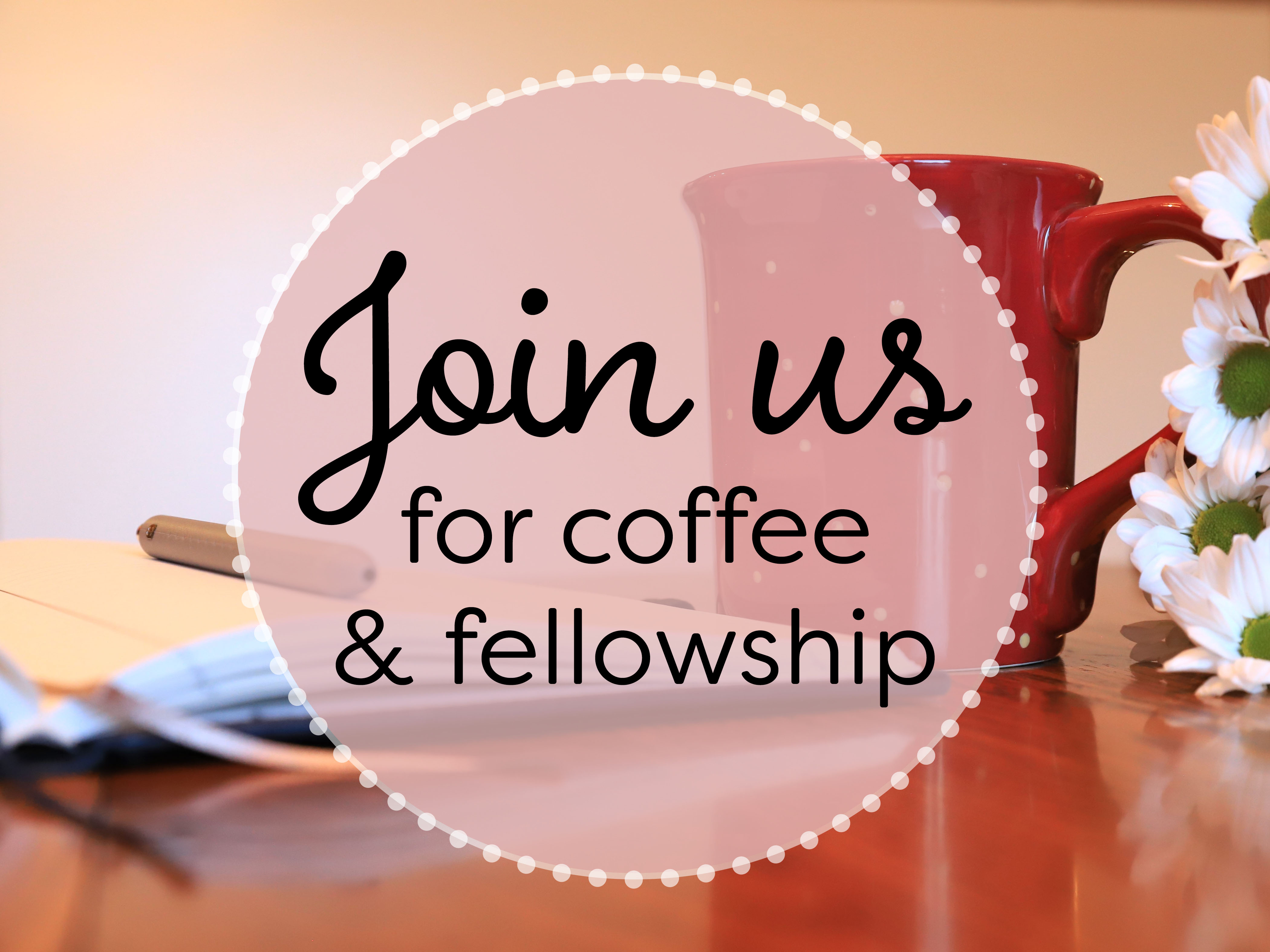 * CHARGE TO THE PEOPLE & BENEDICTION

    POSTLUDE
Our worship has ended—our Christian Witness begins!